TAP Implementation updates
Talent and Prosperity for All 
Washington’s workforce development plan
Emily Persky, Workforce Board 
03/20/2025
Overview
Workstream highlights 
TAP Operations and planning 
Board discussion and questions on TAP status report
Workstream highlights
TAP Operations and planning
Board discussion on TAP status report
Questions, suggestions or directions? 
What other information would be helpful?
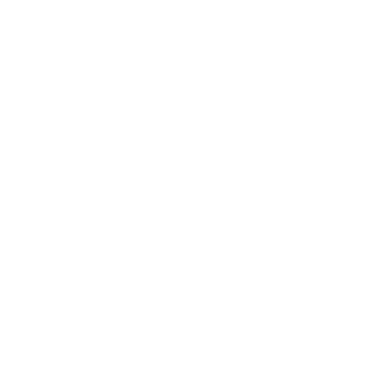 System data integration
Continue the conversation
emily.persky@wtb.wa.gov
[Speaker Notes: Evolving context is a good segue to our next TAP presentation, on system data integration.]